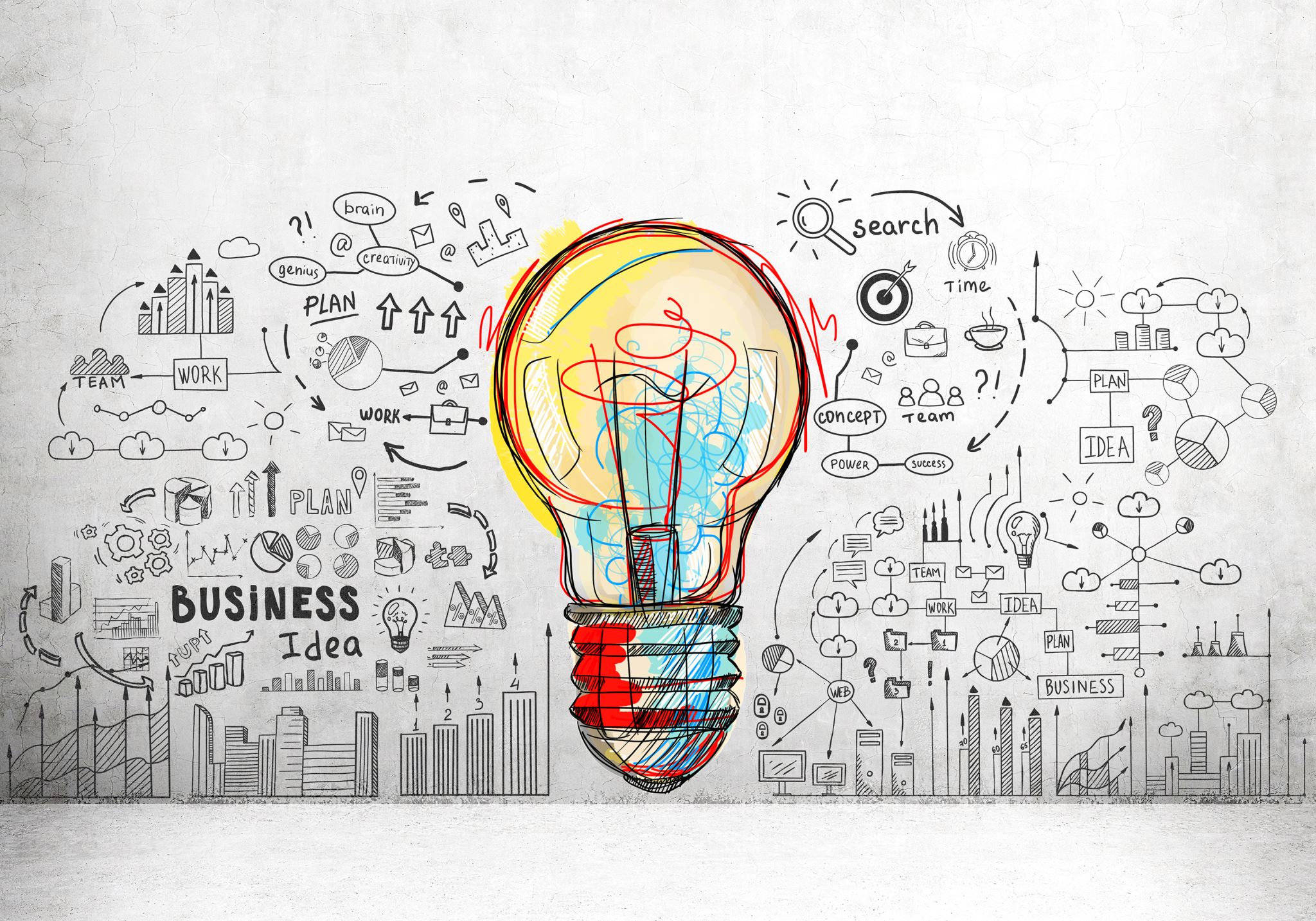 野菜の品種改良とアート～いったいどんな関係が？？
酒井隆子
元ヴィルモランみかど副社長
野菜とアートの関係品種改良って何だろう？
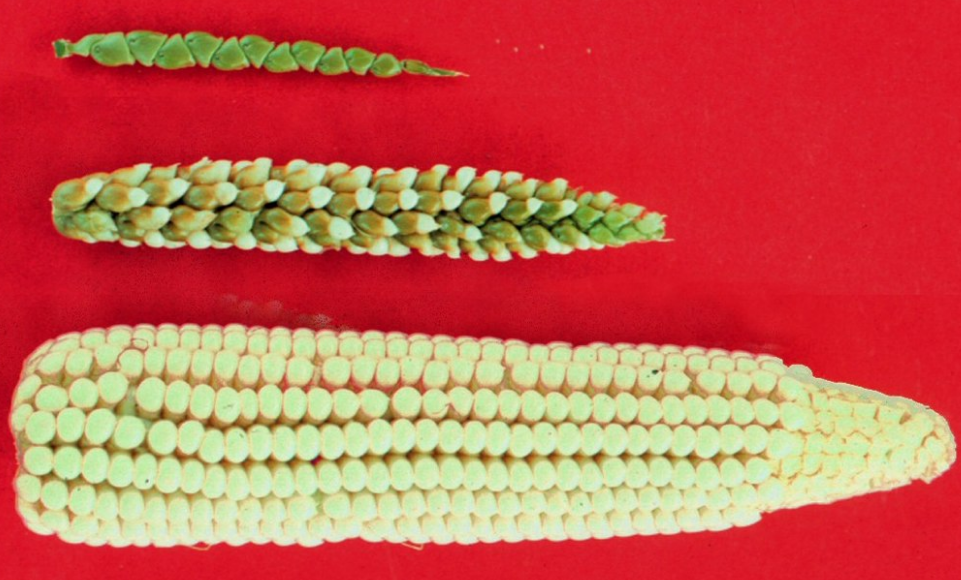 野生種→栽培種へ改良＝品種育成、育種
John Doebley - http://teosinte.wisc.edu/images.html
テオシント
テオシントｘ栽培種
栽培種
野生種、遺伝資源から栽培に適した形に変えていく
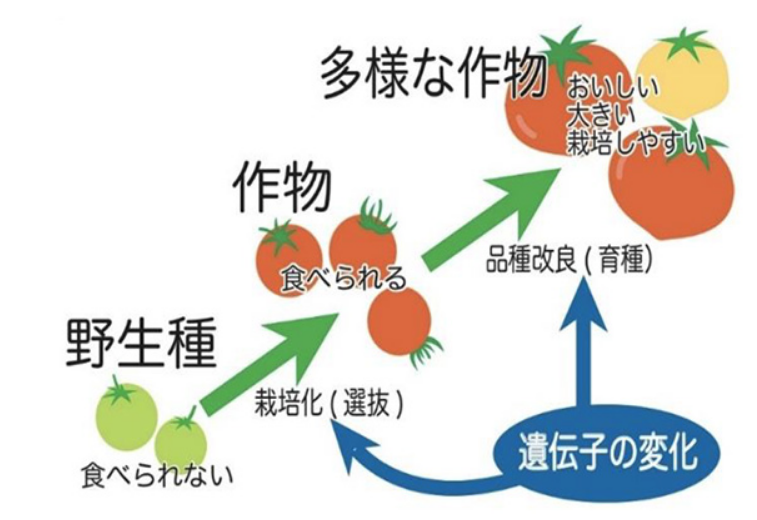 https://www.jacom.or.jp/nousei/closeup/2021/210129-49171.php
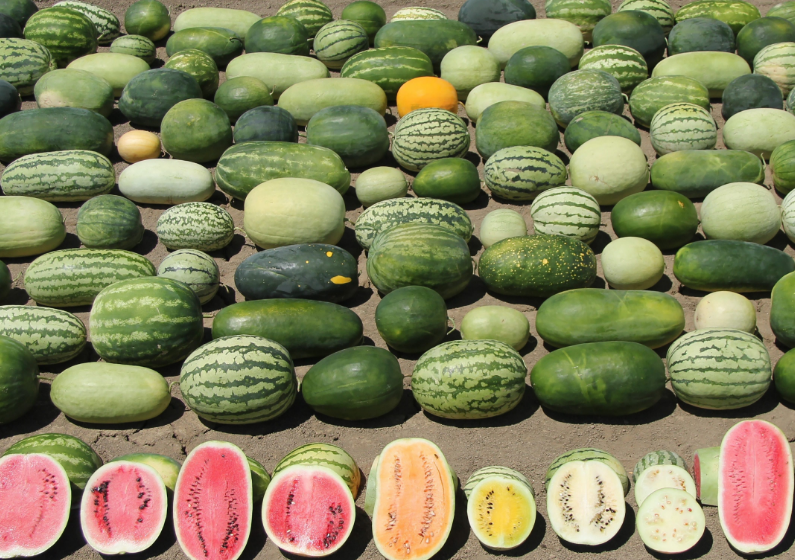 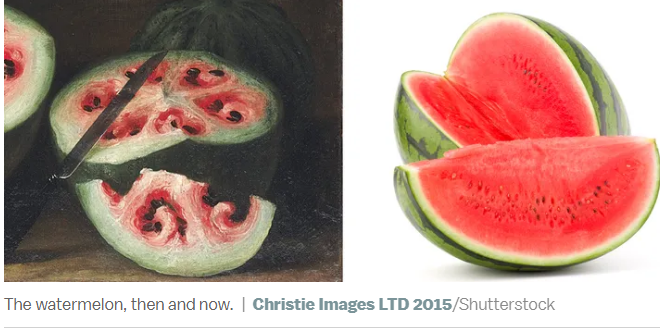 昔の絵画に描かれていた果実から育種の進歩がうかがえます
17世紀の絵画に書かれたスイカの絵
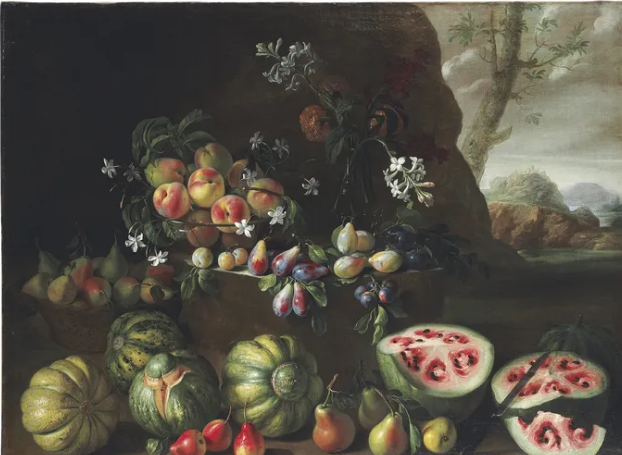 Giovanni Stanchi's painting from the 17th century shows how much watermelon has changed.
 Christie Images LTD 2015
植物画の歴史と役割
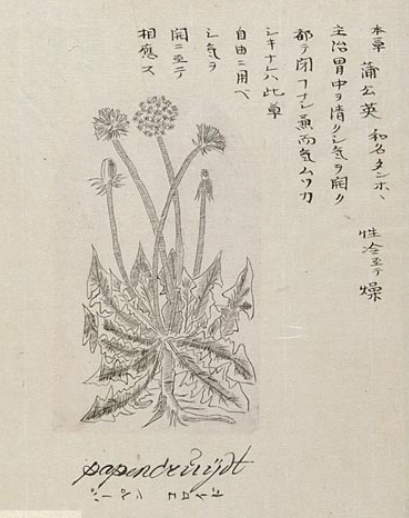 ドドネウスの薬草譜日本語版
大場秀章　牧野富三郎と植物画展図録掲載　講演録より改変
葛飾北斎の植物画”朝顔にかえる”
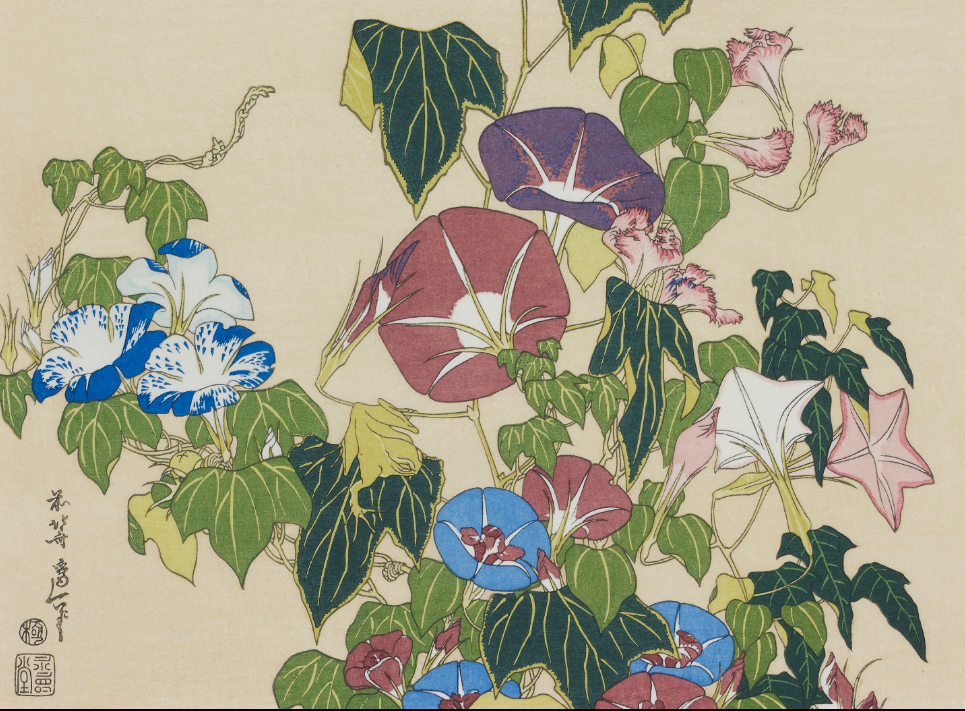 植物画に必要な３要素
植物画の世界牧野富三郎博士の植物画
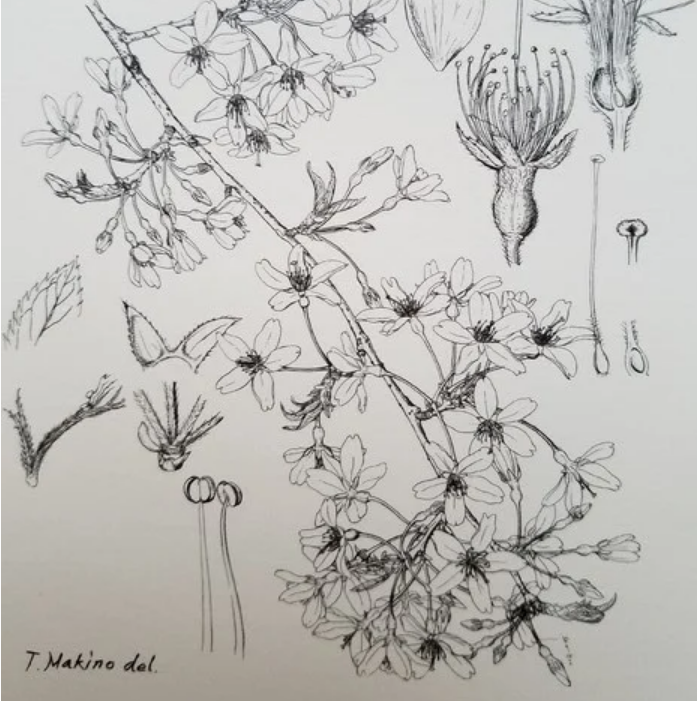 高知城歴史博物館https://blog.goo.ne.jp/ts069569/e/97bb86575b78c7e87f17eefe64a8e302
植物画の世界ヴィルモランの野菜図コレクション
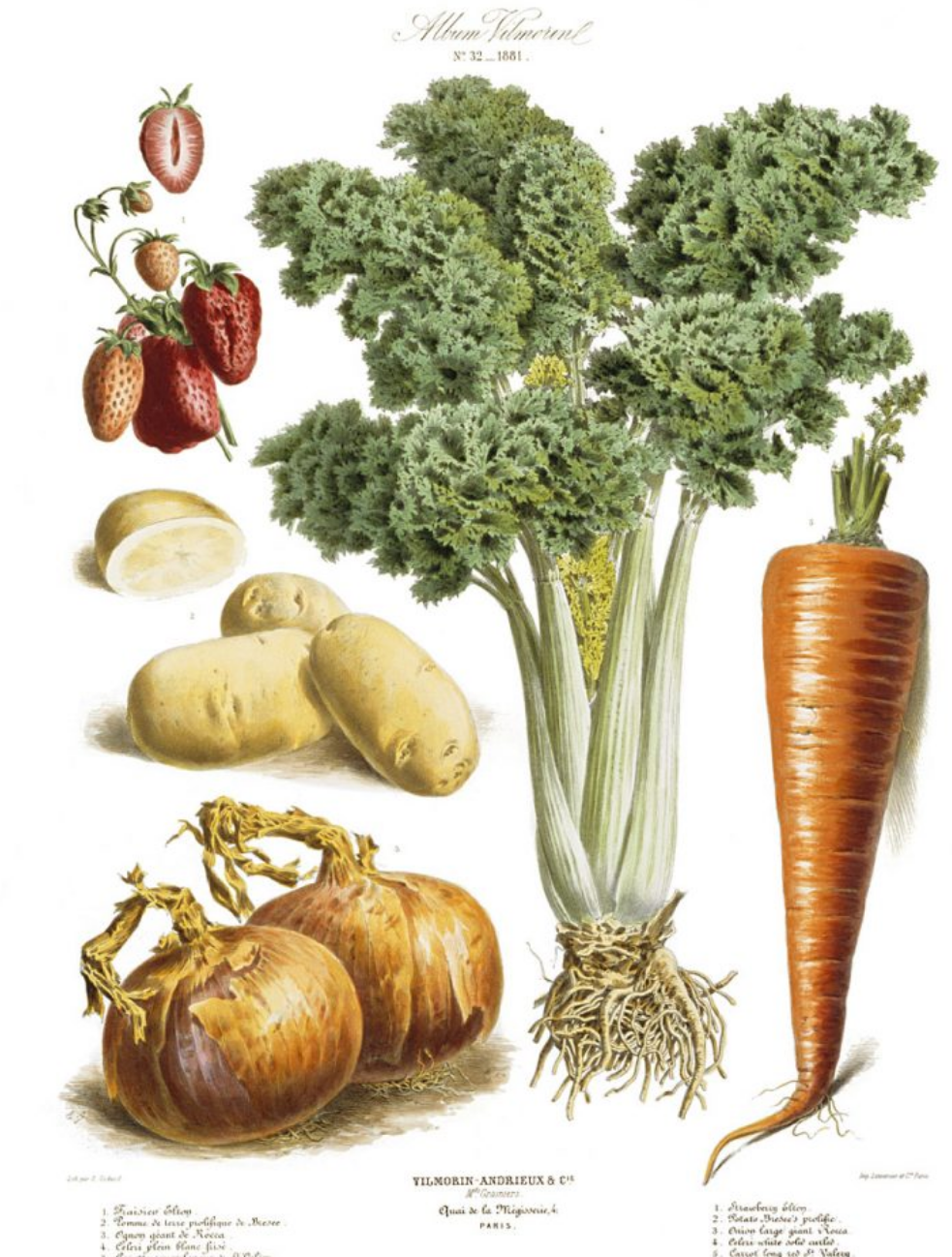 https://www.billposters.fr/en/affiche/vegetable-plants-plate-n32-1881-album-vilmorin/
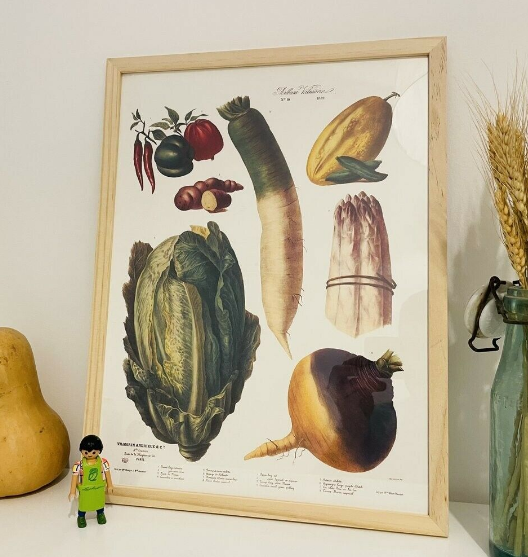 植物画の魅力
美しい形を創造的に残したい
創造性を掻き立てられる魅力
正確な情報伝達、用途の共有
正しい形態を伝えていく
野菜カタログの絵でも
多くの人を魅了する芸術となった
https://www.ebay.fr/itm/185140040659?mkevt=1&mkcid=1&mkrid=709-53476-19255-0&campid=5338722076&customid=&toolid=10050
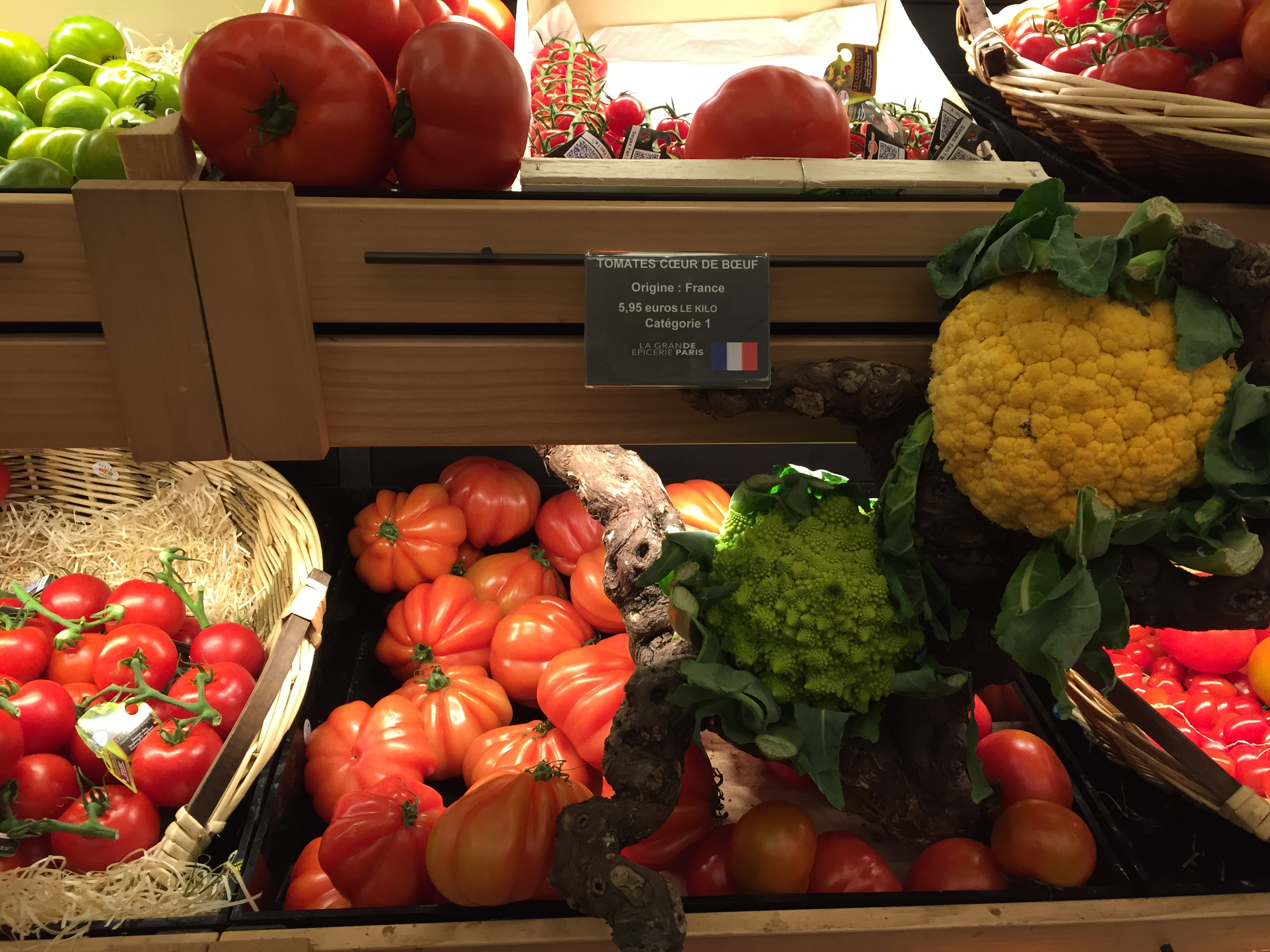 ご清聴ありがとうございました